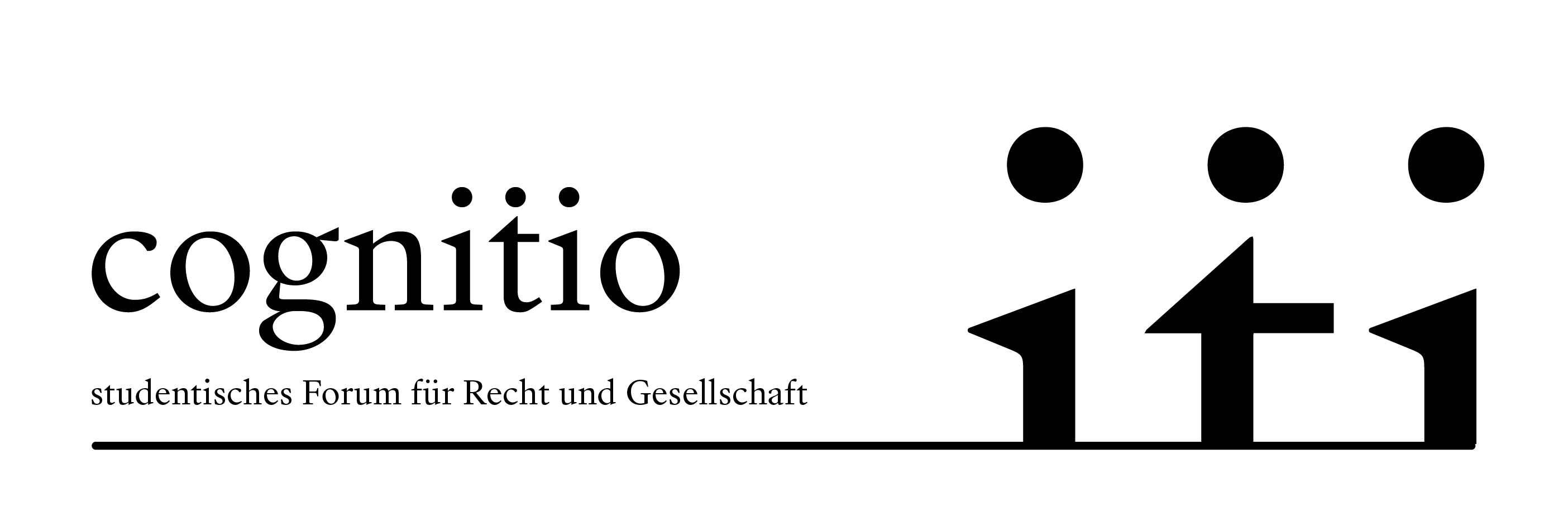 swissuniversities «P-5 Outcomes: Scientific Information Services for All»
Exhibition
...who we are
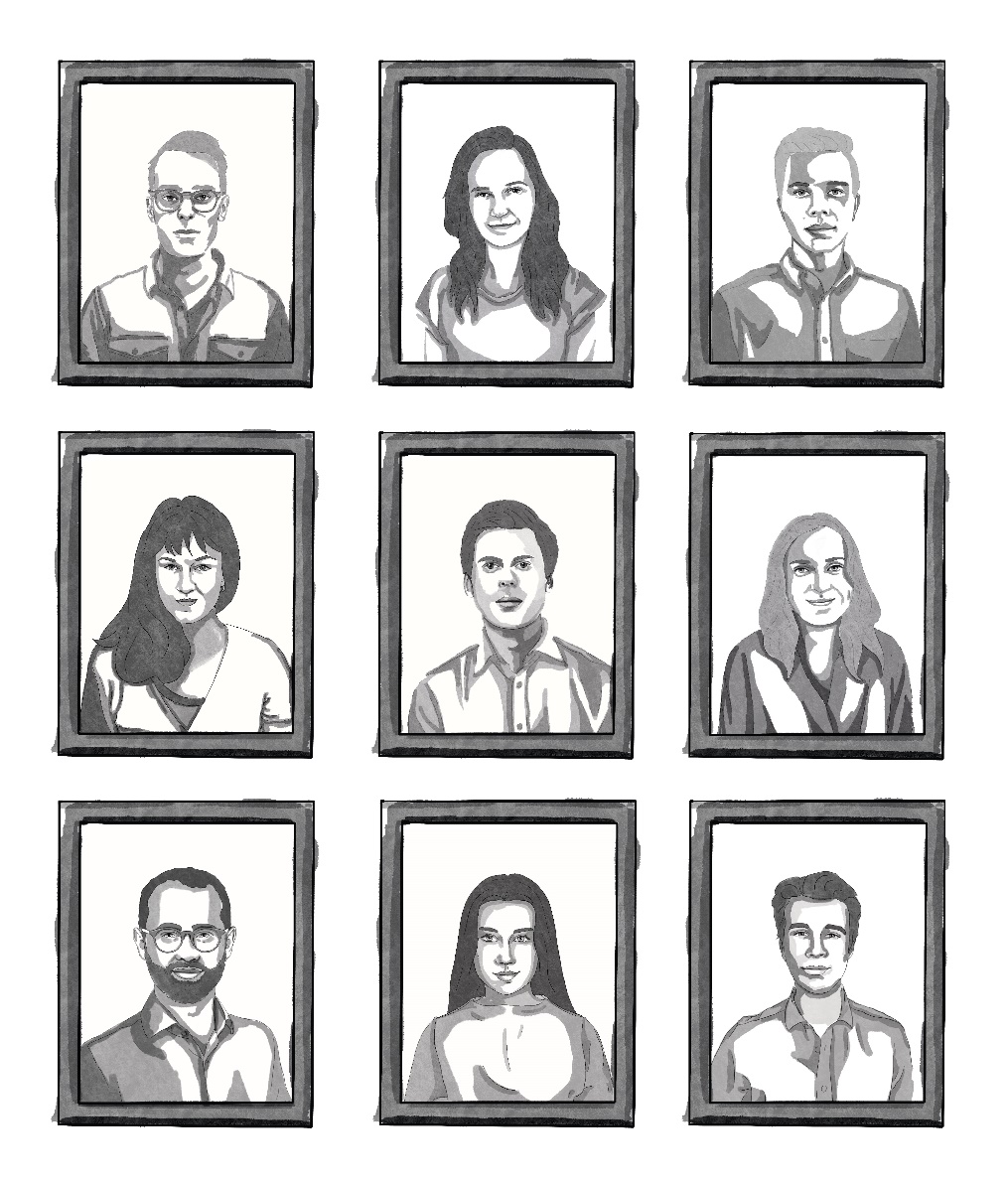 swissuniversities «P-5 Outcomes: Scientific Information Services for All», November 30, 2021
2
[Speaker Notes: Team mit Doktorierenden und Studierenden; offen für motivierte Mitglieder]
... the concept we follow
Lively dialog with students
Skillful scholarly writing
Science and its potential
Providing a forum for scientific dialogue among/with students.
Supporting students in writing and improving their skills
Making visible smart ideas and interesting paperswritten by students
swissuniversities «P-5 Outcomes: Scientific Information Services for All», November 30, 2021
3
... what we do
«The purpose of cognitio is the didactic transfer of the scientific publication process to students, with the aim of introducing them to science. The primary means of achieving this, is the publication of an open access student (law) journal.»
swissuniversities «P-5 Outcomes: Scientific Information Services for All», November 30, 2021
4
Evaluation: Key Milestones 2020
Establishing an editorial office
Introducing an upload platform
Achieving a greater reach
Establishing our project across universities
Organizing a conference
swissuniversities «P-5 Outcomes: Scientific Information Services for All», November 30, 2021
5
1. Establishing an editorial office
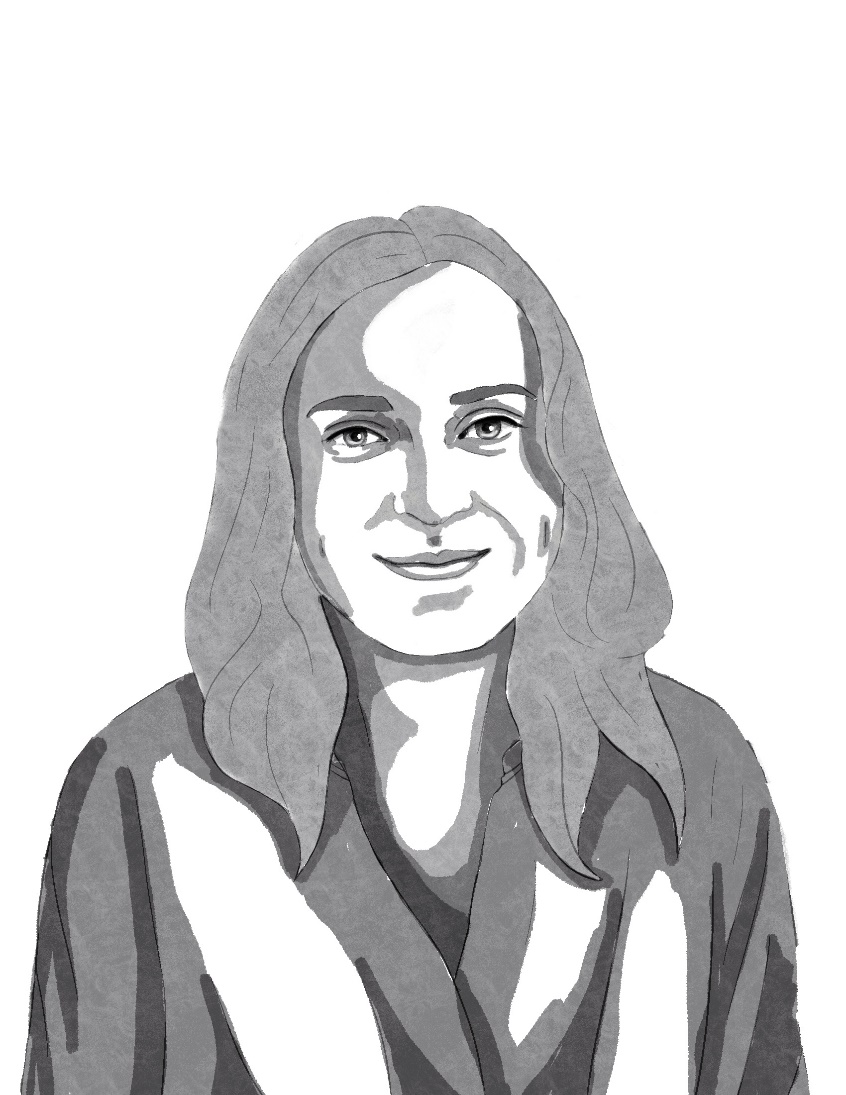 Staff
Streamlining workflows 
Professionalizing communication
Regular board meetings

			Anna Graf, student in social sciences
swissuniversities «P-5 Outcomes: Scientific Information Services for All», November 30, 2021
6
[Speaker Notes: Ca. 20 Minuten Vortrag und jeweils 15 Minuten Fragerunde.

Diskussionen mit Video]
2.1 Introducing an upload platform
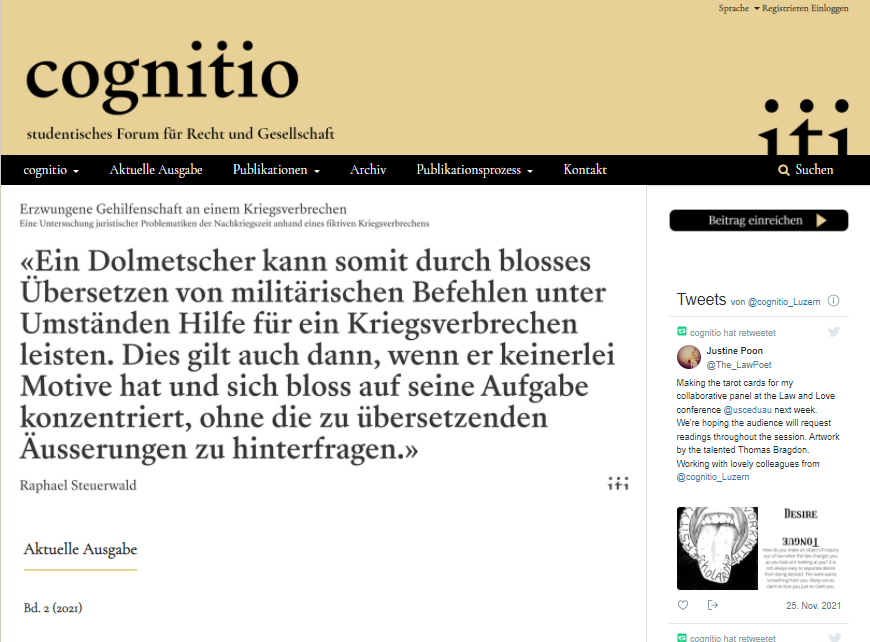 swissuniversities «P-5 Outcomes: Scientific Information Services for All», November 30, 2021
7
[Speaker Notes: Ca. 20 Minuten Vortrag und jeweils 15 Minuten Fragerunde.

Diskussionen mit Video]
2.2 Introducing an upload platform
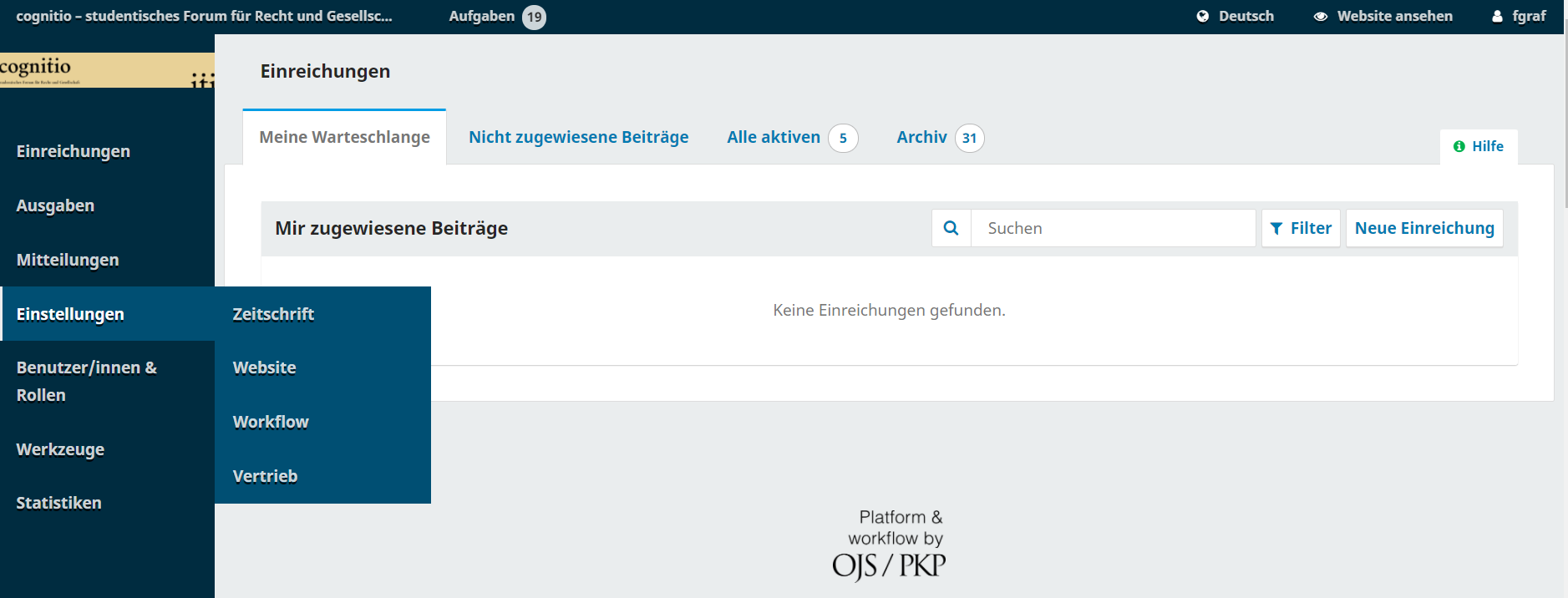 swissuniversities «P-5 Outcomes: Scientific Information Services for All», November 30, 2021
8
[Speaker Notes: Ca. 20 Minuten Vortrag und jeweils 15 Minuten Fragerunde.

Diskussionen mit Video]
3. Achieving a greater reach
Mete Erdogan
Massnahmenanordnung bei Kleptomanie? 


January 2021 
In German
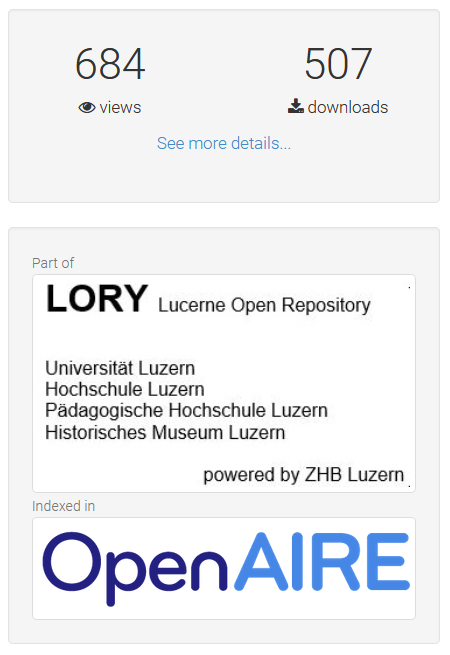 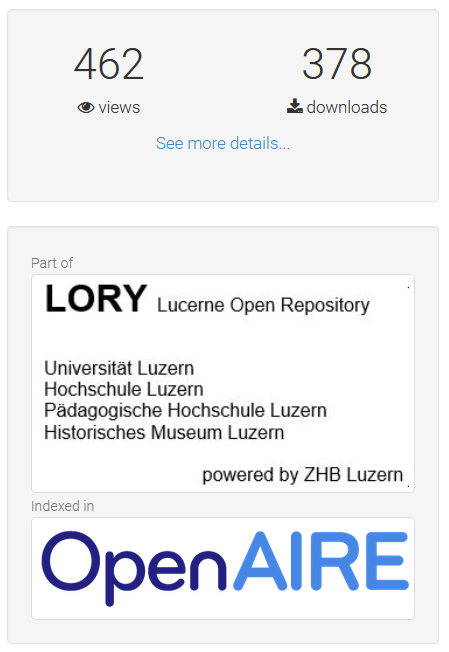 Chieh-Jan Sun
Cambridge Analytica: A Property-Based Solution

April 2020
In Englisch
swissuniversities «P-5 Outcomes: Scientific Information Services for All», November 30, 2021
9
[Speaker Notes: Ca. 20 Minuten Vortrag und jeweils 15 Minuten Fragerunde.

Diskussionen mit Video]
4. Establishing our project across universities
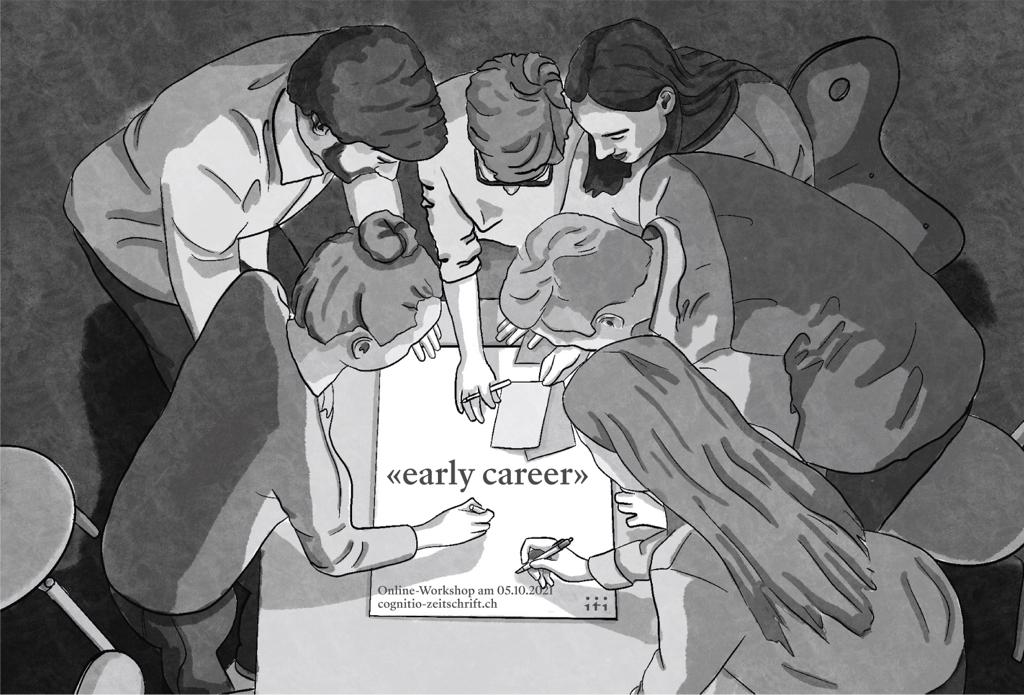 swissuniversities «P-5 Outcomes: Scientific Information Services for All», November 30, 2021
10
[Speaker Notes: Ca. 20 Minuten Vortrag und jeweils 15 Minuten Fragerunde.

Diskussionen mit Video]
5. Organizing a conference
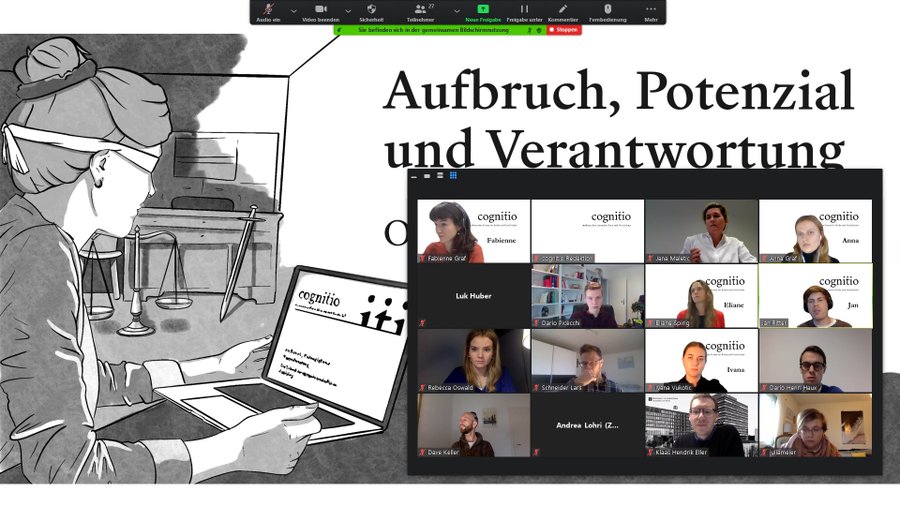 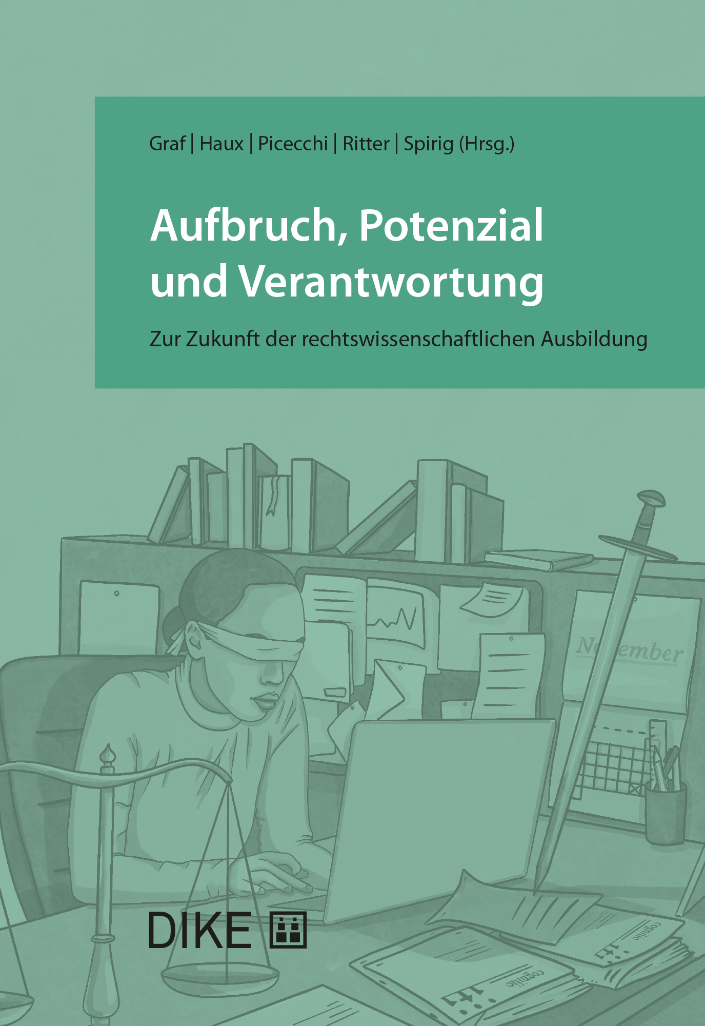 swissuniversities «P-5 Outcomes: Scientific Information Services for All», November 30, 2021
11
[Speaker Notes: Ca. 20 Minuten Vortrag und jeweils 15 Minuten Fragerunde.

Diskussionen mit Video]
Evaluation: Key Milestones 2020
Establishing an editorial office
Introducing an upload platform
Achieving a greater reach
Further establishing our project across universities
Organizing a conference
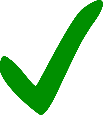 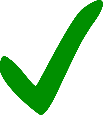 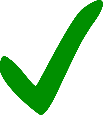 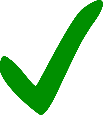 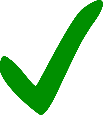 swissuniversities «P-5 Outcomes: Scientific Information Services for All», November 30, 2021
12
Where we go from here …
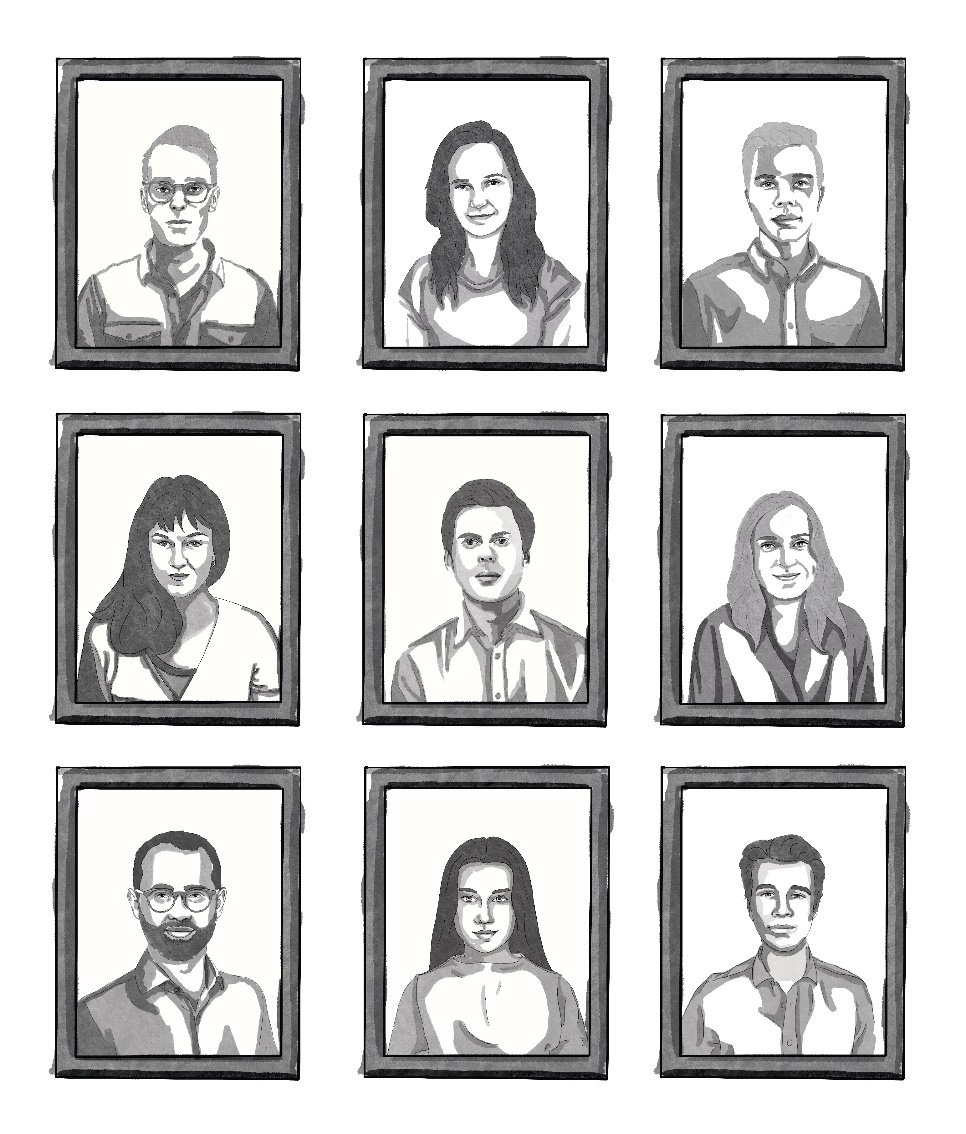 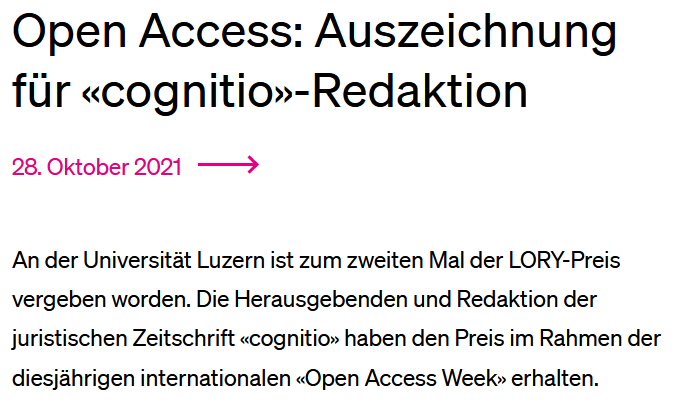 swissuniversities «P-5 Outcomes: Scientific Information Services for All», November 30, 2021
13
Thank you!
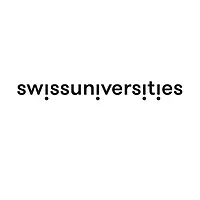 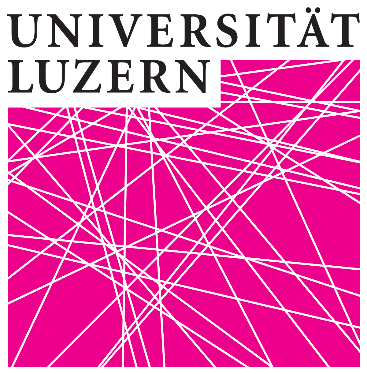 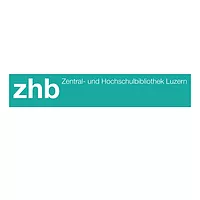 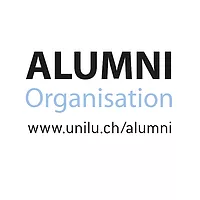 swissuniversities «P-5 Outcomes: Scientific Information Services for All», November 30, 2021
14